Programming Concepts Simplified
PlaceholderVariables
You will need pen and paper or pen and whiteboard
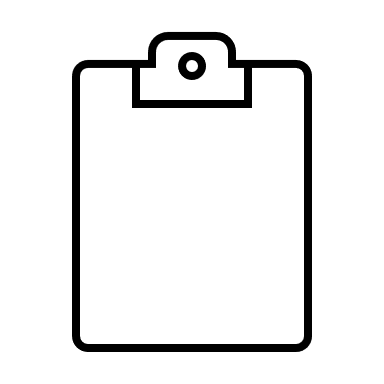 Terms and conditions of use are on the last slide
Prior Knowledge
Sequence
Repetition
Selection
A simple sequence is one instructions following another

An input is how we put information into a program (keyboard, mouse, trackpad inputs) or digital device
digital devices run programs (oven, kettle, fridge, computer etc)
A loop is a set of instructions that are repeatedA count-controlled-loop 
Is controlled by the number 
Ends after the number of repeats are complete
An indefinite loop
we do not know how many times it will repeat or when it will end
A condition is a state we can check to see if it is true or false
Conditions
Only checked once unless they are in a loop
Two possible pathways True and False
Are only checked when reached in flow of control
Can be used to stop a loop
x7
Variables Defined
Information stored by a digital device
Named unit of data that holds a value
Unique name
Text or Number
Variables are like whiteboards
Buy flowers for Gran
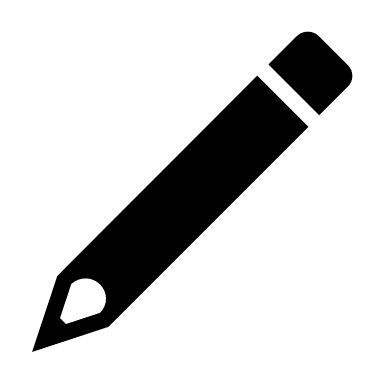 You can write on a whiteboard
Variables are like whiteboards
12
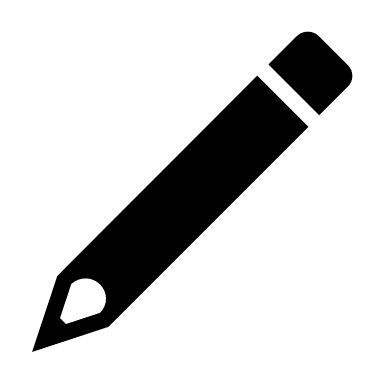 Any type of data, text or numbers
Variables are like whiteboards
Buy flowers for Gran
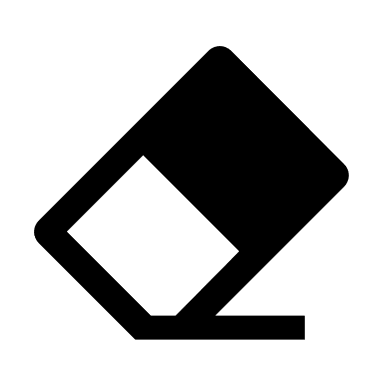 You can rub out your message
Variables are like whiteboards
text
mum
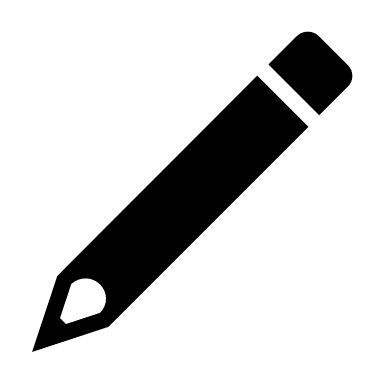 You can write a new message
Variables are NOT like whiteboards
to_do
name
text
mum
You have to give a variable a name
Variables are NOT like whiteboards
to_do
name
text
mum
value
We call the data written the value
Variables are NOT like whiteboards
to_do
name
You have to give a variable a name to identify it in an algorithm or code
text
mum
Variables
capEngland
Variables store data that can be used by an algorithm or program
London
Numbers
Text
Mixed numbers & text called strings
True of False?
Variables have a name and a value
fav_name
name
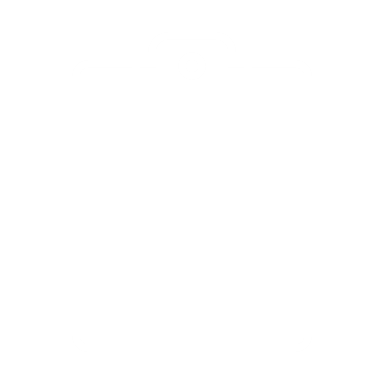 Thorfinn
value
True of False?
Variables have a name and a value
fav_name
name
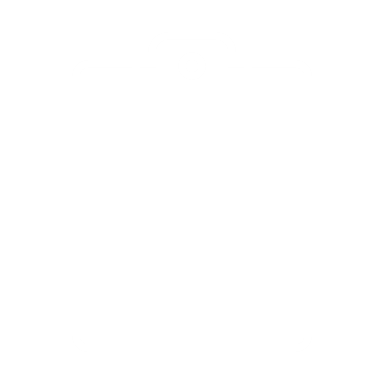 Thorfinn
value
True
Assigning value
fav_name
name
When we link a value to a variable we call it assigning
Michelle
value
I have assigned Michelle to fav_name
Assigning value
fav_name
name
Assign your own value to fav_name?
________
value
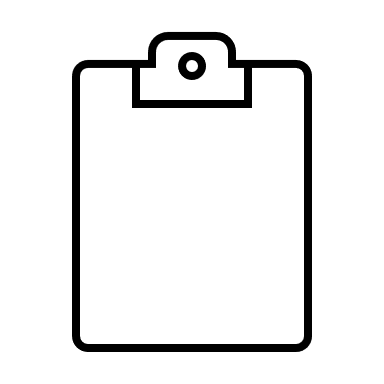 Read the name say the value
fav_name loves to dance like a kitten. In my class, fav_name loves to shout out “I love my teacher.” I would love to change my name to fav_name!
1, Choose a variable name
Fav_colour, ageInYears, favNum, best_friend, favAnimal
2, Write a funny sentence that uses the variable
My friends say I look like a favAnimal.
3, Ask your partner to assign a value to the variable
Assign monkey to favAnimal (Don’t let them read your sentence first!)
4, Ask them to read the name say the value
My friends say I look like a monkey.
Assign a value to a variable before using it
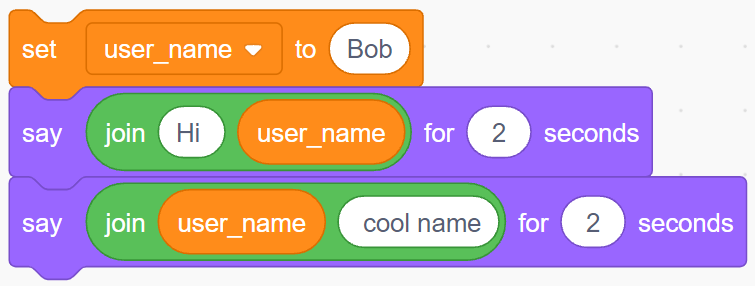 Scratch uses set to assign a value
What is the name of the variable? What is the name of the value?
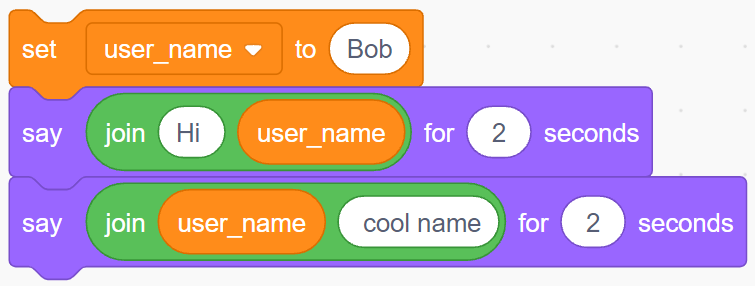 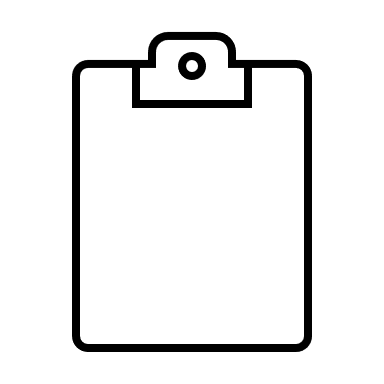 What is the name of the variable? What is the name of the value?
Name is user_name
Value is Bob
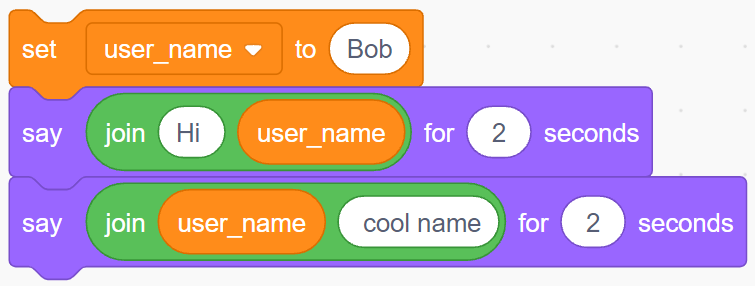 Read the name act on the value
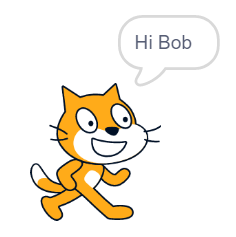 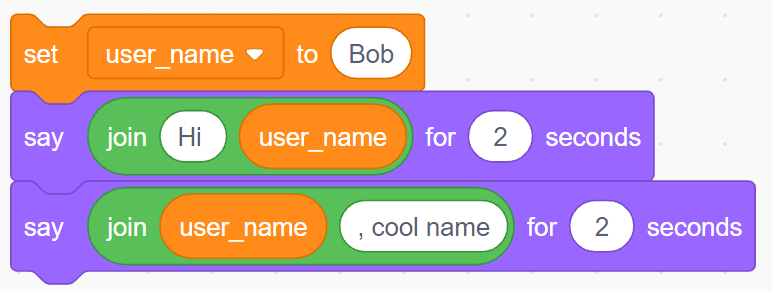 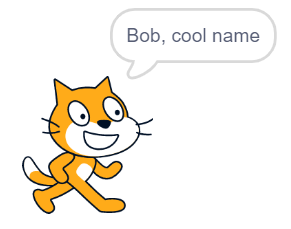 Get user to assign a value to a variable before using it
Use the ask and answer block to get the user to put in their own value
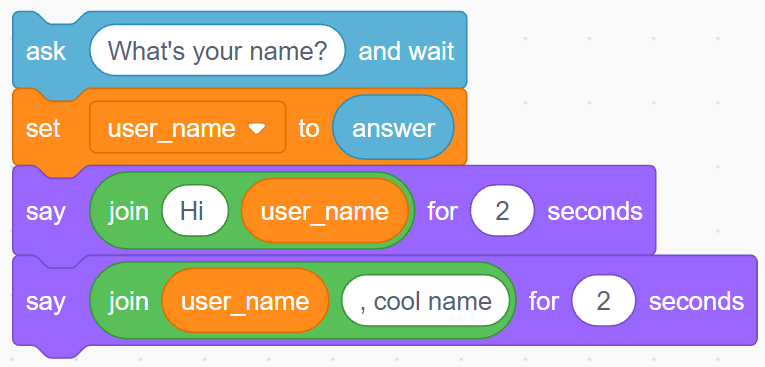 Get user to assign a value to a variable before using it
If the user inputs Lana what will line 3 say when the code is run?
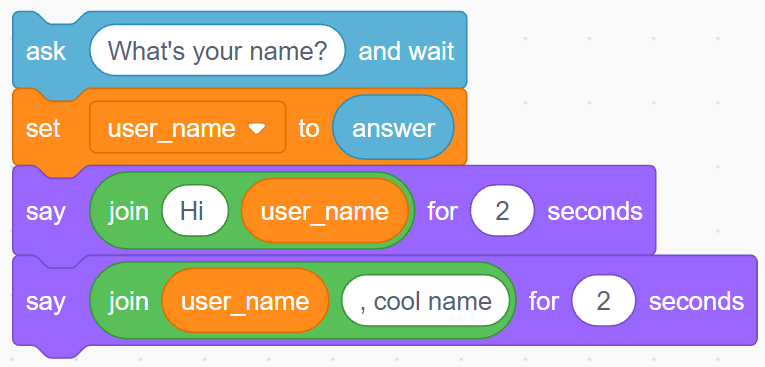 Line 1
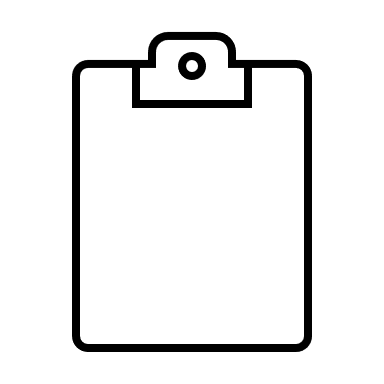 Line 2
Line 3
Line 4
Get user to assign a value to a variable before using it
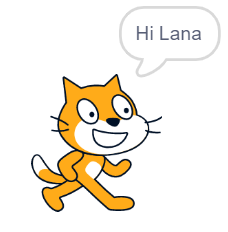 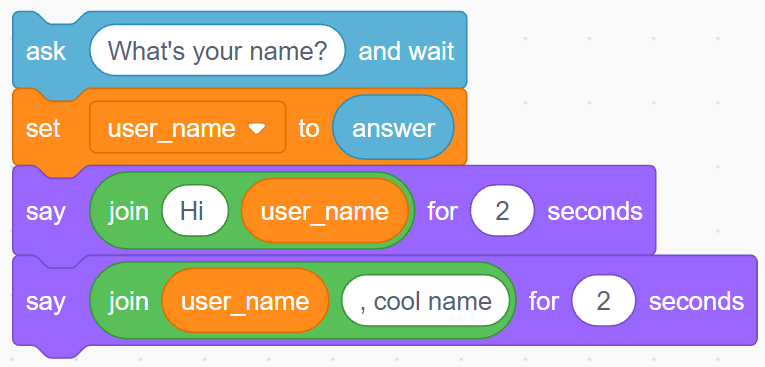 Line 1
Line 2
Line 3
Line 4
Placeholder variables key knowledge
Variables store data
Variables have a name and a value
Assign a value before using a variable
Read the name act on the value
You can get the user to assign a value to a variable
Placeholder variables further knowledge
Variables can be assigned numbers, text or both (strings)
We name variables without spaces so user name becomes user_name or userName (camel case). 

Scratch will allow you to use multiple words in the name but most programming languages will not.
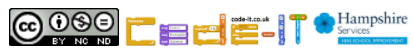 ©HIAS
Terms of use
Slides are provided in PDF and PowerPoint Formats and teachers who purchased the book are authorized to adapt the resources within their school or on closed learning platforms such as Seesaw, Google Classroom or Teams as long as they are not shared outside the school community.

Further book resources can be found here
https://computing.hias.hants.gov.uk/course/view.php?id=51